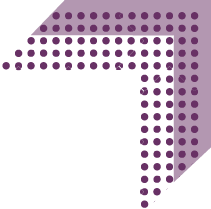 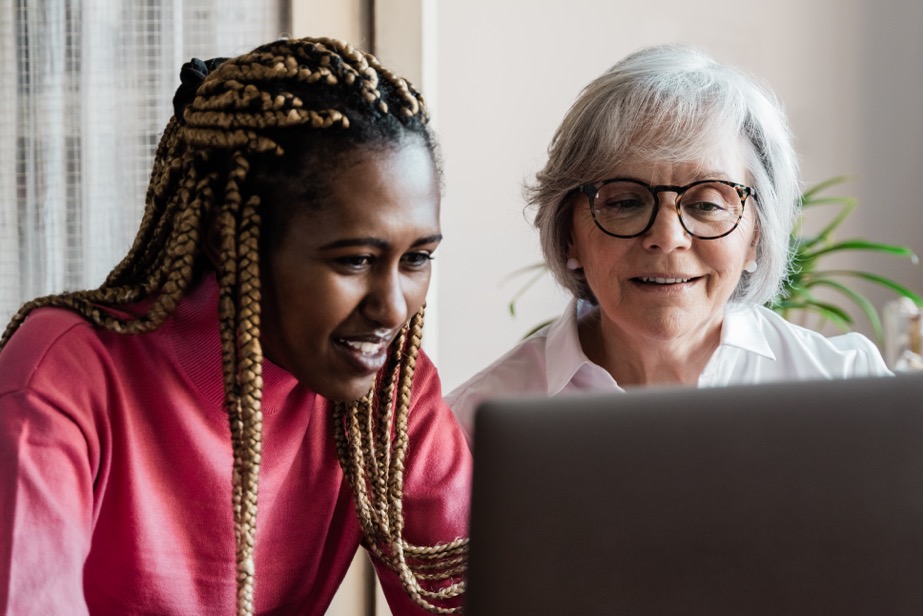 Mission-Driven Careers
Opportunities await in older adult services
The Trusted Voice for Aging
Brought to you by:
(add the name/city/logo of yourcommunity here)
We are a member of LeadingAge — a national organization whose 6,000 member communities take care of older adults
[Speaker Notes: Welcome!

I’m here from NAME OF YOUR COMMUNITY to talk to you about careers working with older adults

I’ve found that many high school students – like you - don’t always know about this field – and the jobs that are available

Over the next few minutes, I’d like to talk to you about 3 things:

--all the jobs that will be available over the next few years

--the different jobs that you can do – after high school, or, after college

--and, how to find out more information

But FIRST, let me show you a quick video on working with older people.

This video was put together by a group of people in their twenties who found they really liked working in this area

GO TO NEXT SLIDE]
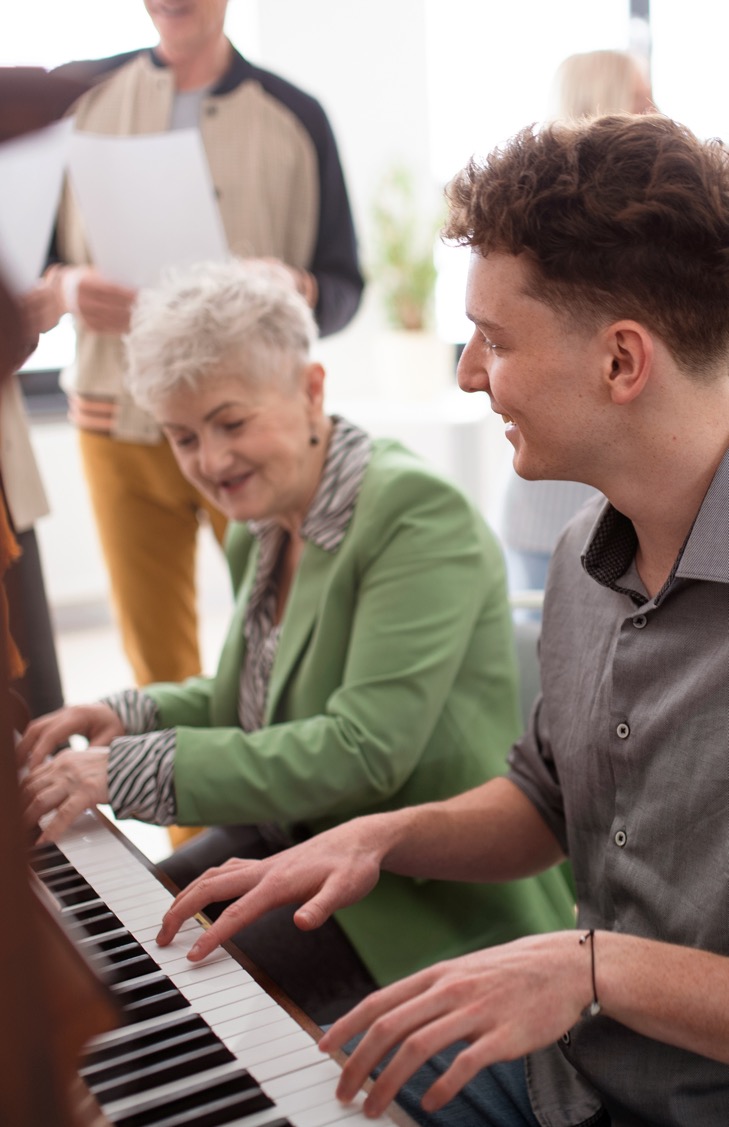 Working with Older Adults
What’s the first thing that comes to mind when you think about a career serving older adults?
[Speaker Notes: Ask students what they think about working in older adults. Validate the comments they have, there may be a mix of stereotypes and that’s ok.

Share YOUR journey and experience. 
What was your career path?
What education did you pursue to get where you are?
Why do you love your job?
Share a story about your work (my favorite resident was…the funniest memory I have of working in Nursing Home ABC was…The most meaningful experience I had with a hospice patient was…)]
A day in the life of a nursing assistant
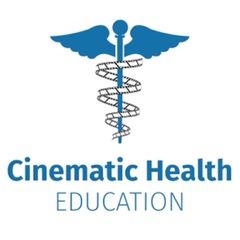 [Speaker Notes: Discussion:

After seeing that video, what do you think it’s like working with older adults?
Why do you think the staff in that video stay in their jobs as caregivers? Why do they love their career?
The video focused on the roles of caregivers, which is usually the first thing that comes to mind. But the really cool thing about careers in older adult services is that there are so many types of careers you may not expect. Older adults need everything that YOU need in life – they want to have fun and go out for dinner or to a movie; they need to visit the doctor and the dentist; they need to get dressed in the morning; they need to taken medications; they need to clean their homes; they need to do yard work; they need to pay bills…as such, there are professions to help older adults with every aspect of their lives. Let’s take a look at what some of those opportunities are….]
Careers with a high school diploma plus training
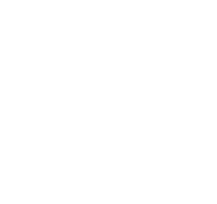 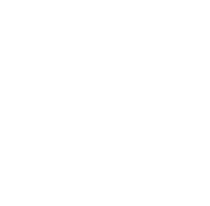 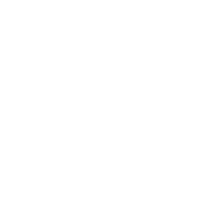 Caregivers
Certified Nursing Assistants (CNAs)
Home Health Aides (HHA)
Personal Care Aides (PCA)
Building and Ground Maintenance
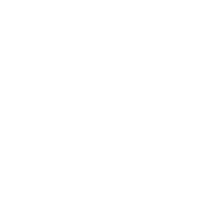 Culinary
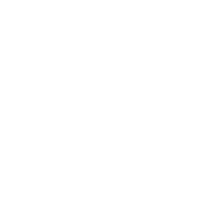 LPNs or LVNs
Licensed Practical Nurses (LPNs)
Licensed Vocational Nurses (LVNs)
Housekeeping
[Speaker Notes: What if you aren’t sure what to do right after high school?

With just some on-the-job training, you can become a:

-- Caregiver – These are some of the most important staff in older adult services, because they provide most of the care to the resident or client. Because of this, they often develop close bonds with the clients and find a lot of meaning in what they do. Some caregivers get more training to become nurses, and many LPN or LVN programs are only one year long!


-- You can work in a restaurant. Organizations like nursing homes and assisted livings have cafes, coffee shops, dining rooms, and even full restaurants. These operate like any restaurant here in town – we need cooks, chefs, servers, hosts, bussers, etc. And one of the best parts? We have better hours than a typical restaurant. You don’t have to work until a restaurant closes at midnight – when dinner service is done, get to head home!

--If you like to fix things, work with your hands, build or repair mechanics, then building or grounds maintenance might be for you. Housekeeping

GO TO NEXT SLIDE]
Careers available with a college degree
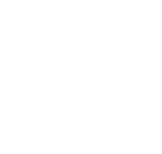 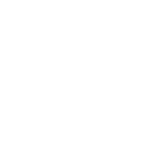 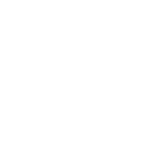 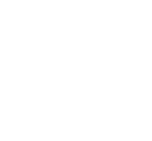 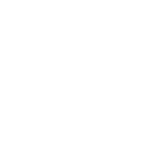 Accounting/Finance
Administrators, CEO
Counselors and Social Workers
Health Educators
Dieticians
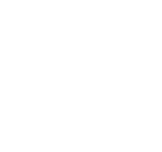 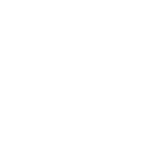 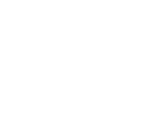 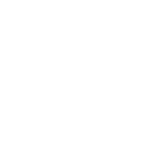 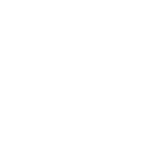 Marketing/Communications/Public Relations/Sales
Physical and Occupational Therapists (PT & OT)
Registered Nurses (RNs)
Technology Experts
Human Resources
[Speaker Notes: There are also options after college:

-- Dieticians are needed to help plan healthy meals and to understand the clinical nutrition needs of older adults with certain diagnoses

-- Health educators work with staff to ensure they are trained appropriately and can provide high quality care to the older adults being served

-- Registered nurses

-- Social workers work with older adults to connect them with resources and support their mental wellbeing. A social worker might help an older adult discharge from a transitional care rehabilitation program back home, or they may help an older adult transition from an assisted living apartment to a nursing home. 

-- PT and OT – help get people back in shape after surgery or illness, improve day–to-day activities, or re-learn lost function (like getting dressed, tying shoes, cooking, following directions)

--Tech experts – many communities are relying a lot on information technology – and many are hiring people to help them do it

-- Marketing – marketing staff help inform the community about the services they provide. You might help someone sign a lease on an assisted living apartment, give tours of a nursing home to prospective families 

Human Resources might work on recruiting, hiring and orientation of new staff, staff development or helping people advance in their careers, or administering benefits packages and payroll 

--And finally, administrators to run the business –side of long term services and supports organizations

GO TO NEXT SLIDE]
Careers available with an advanced degree
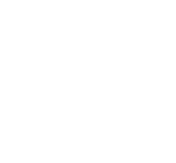 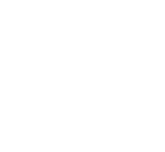 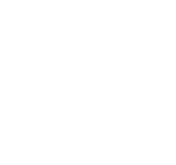 Doctors/Geriatricians
NursePractitioner
Pharmacists
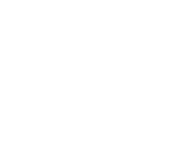 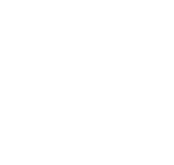 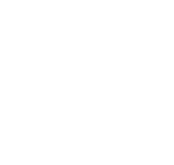 Elder LawAttorneys
Dentist
Architects
[Speaker Notes: What else?

Well, with a little more education, you can think about becoming a 
--doctor – some geriatricians even make house calls or visit people in nursing homes and assisted livings. We also need specialists like podiatrists.

--pharmacist

--architect – There are architects who specialize in building healthcare facilities, specifically nursing homes and assisted livings. It is really complex because there are strict regulations around building in our settings, so it is a niche specialty.

-- elder law attorneys may work on behalf of older people, helping with estate planning or establishing power of attorney, they may specialize in working with the nursing home or assisted living providers focusing more on the business ad regulatory needs of the organization.

There are so many ways you can work in older adult services! If you have an interest or passion, we have a place for you. 

GO TO NEXT SLIDE]
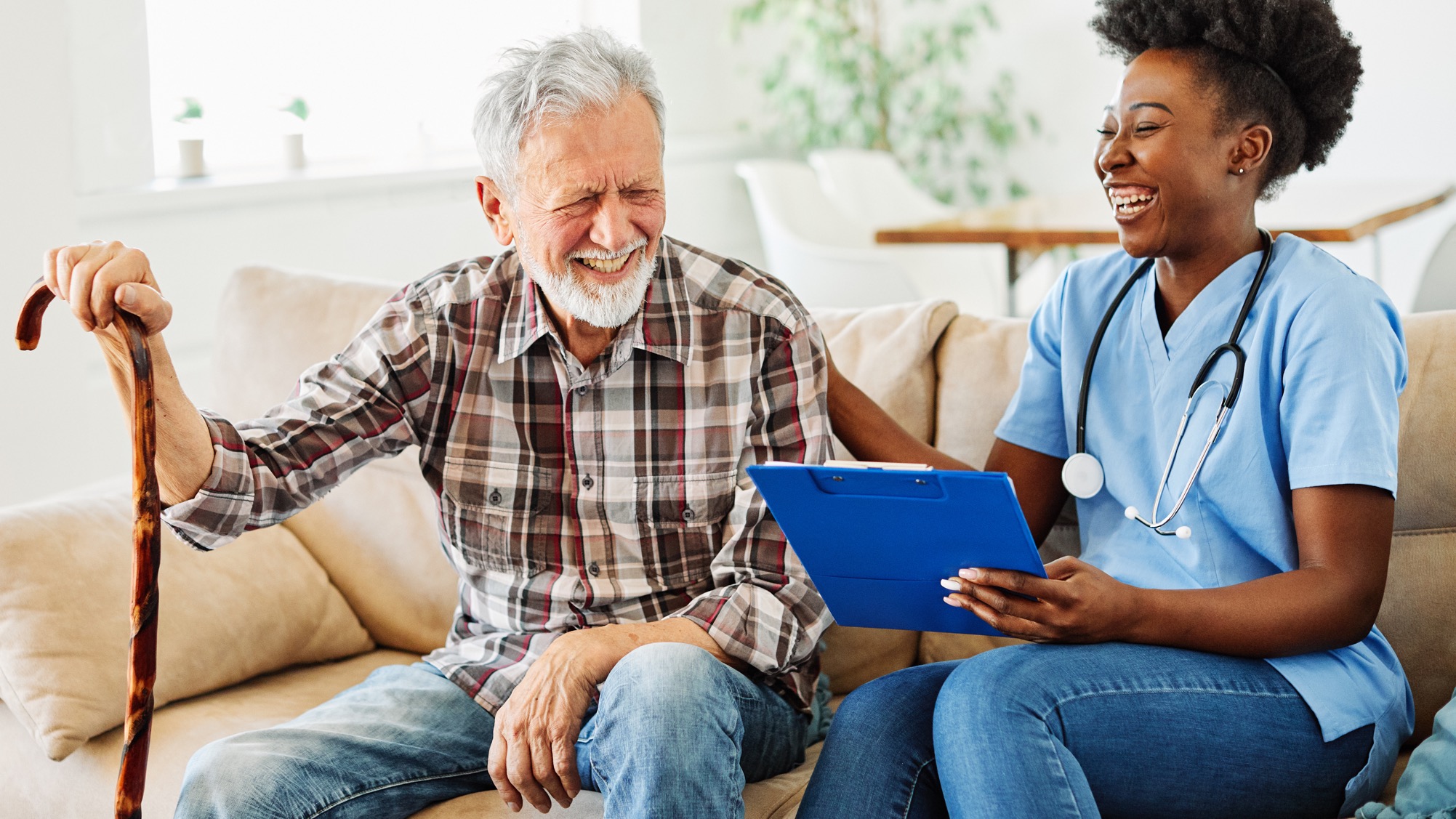 Advance through your entire career
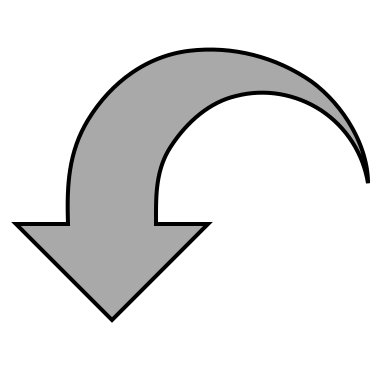 Caregiver
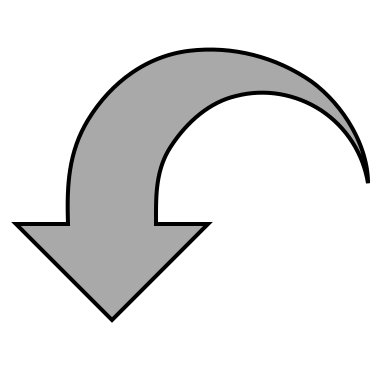 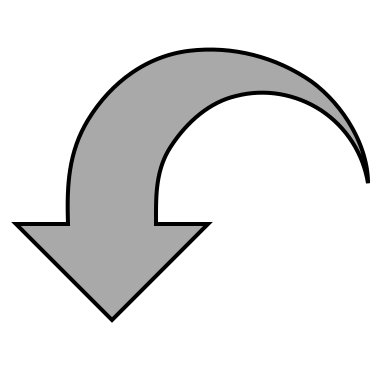 LPN
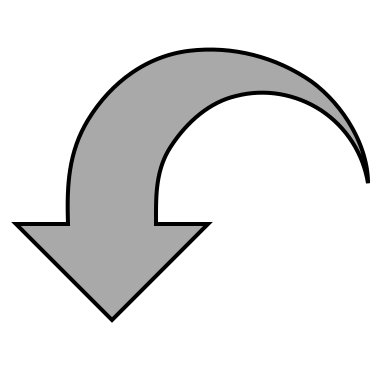 RN
ChargeNurse
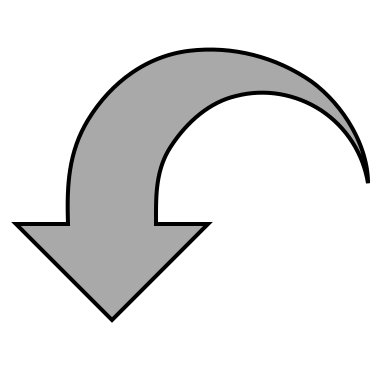 Directorof Nursing
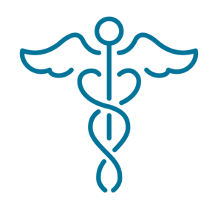 Vice Presidentof Clinical Services
Clinical Pathway
[Speaker Notes: When you work in older adult services, we help you advance!

**Tell a story about a staff member who progressed through their career into a leadership role]
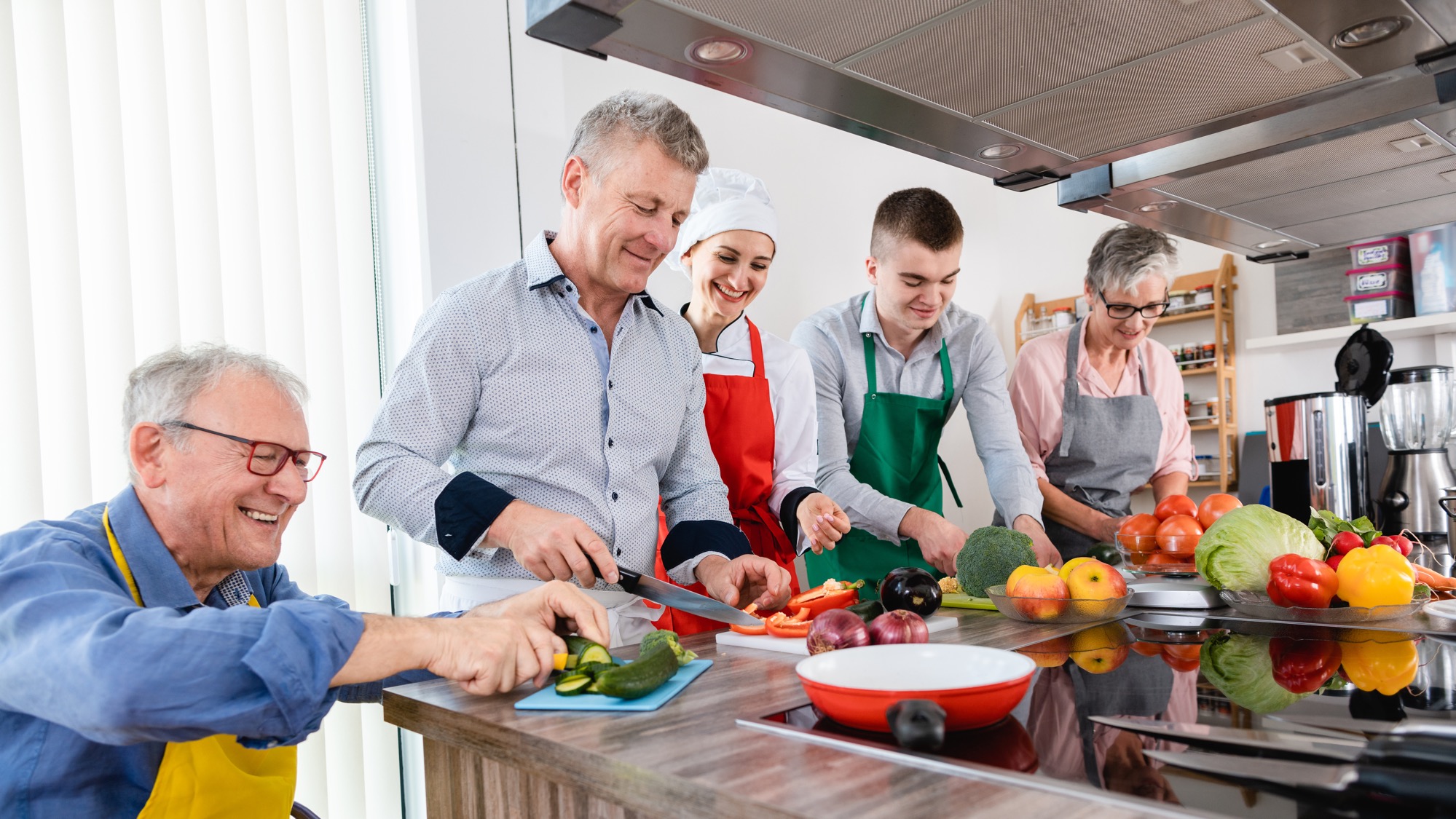 Advance through your entire career
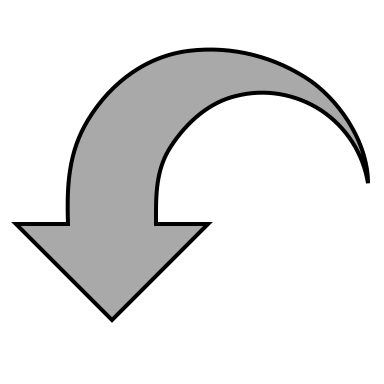 ServerLineCook
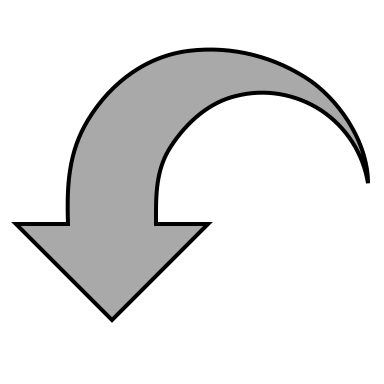 SousChef
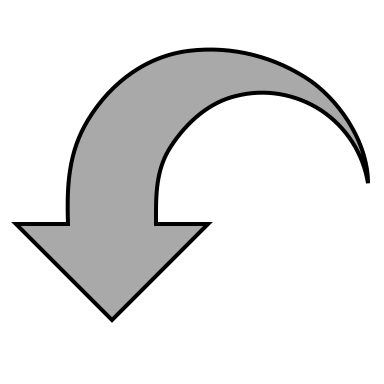 ExecutiveChef
Vice Presidentof CulinaryServices
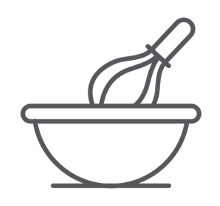 Culinary Pathway
[Speaker Notes: When you work in older adult services, we help you advance!

**Tell a story about a staff member who progressed through their career into a leadership role]
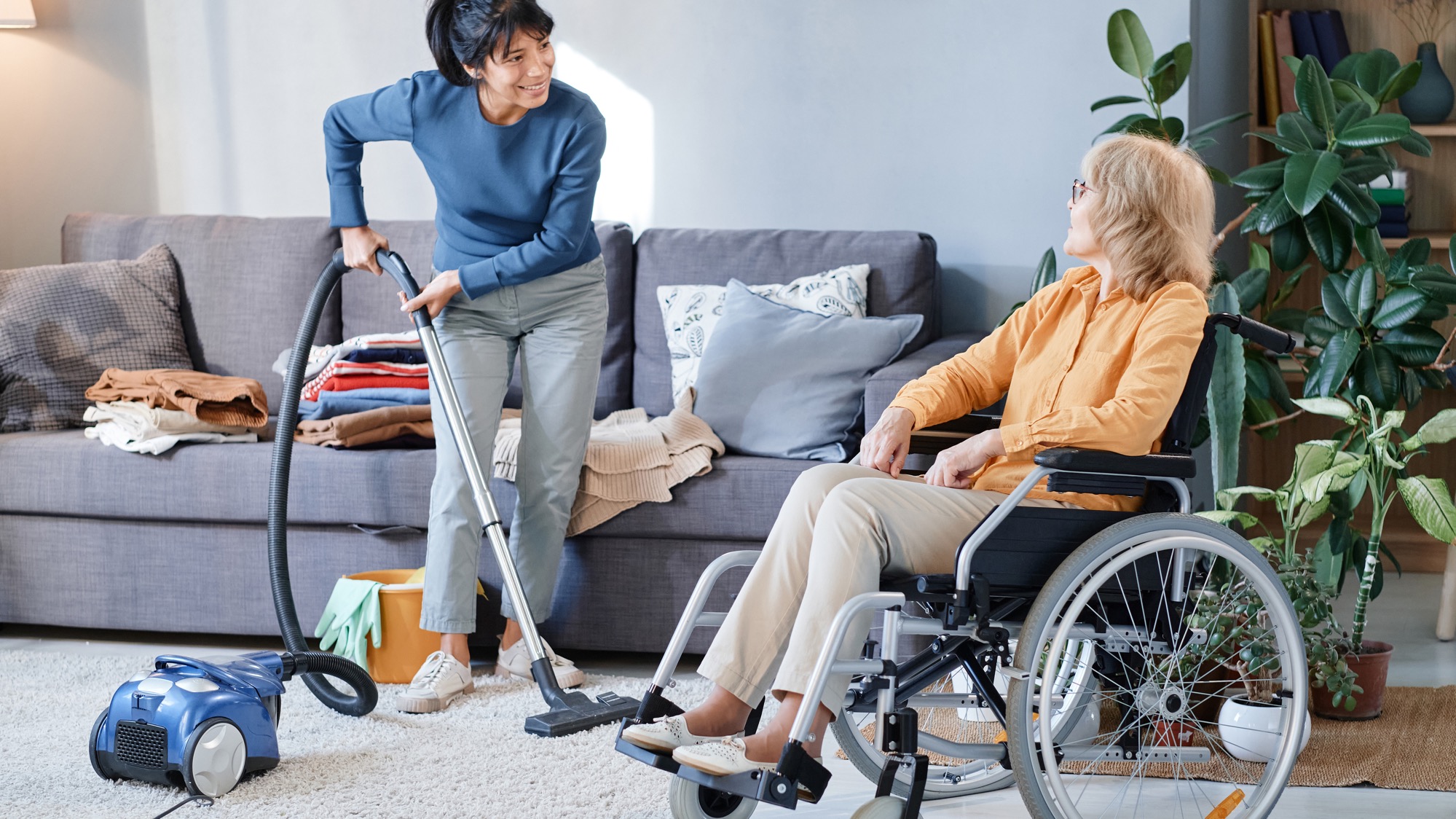 Advance through your entire career
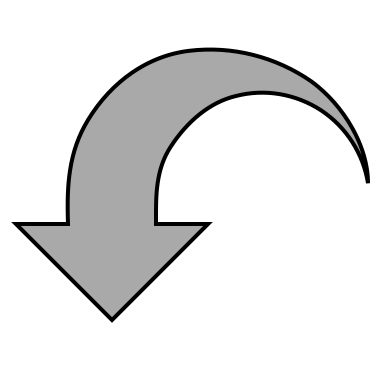 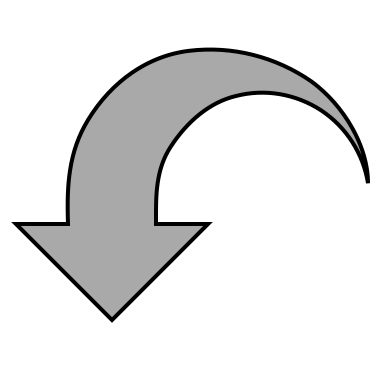 Housekeeper
Supervisor
Director ofBuildingOperations
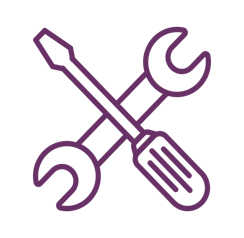 Building Operations
[Speaker Notes: When you work in older adult services, we help you advance!

**Tell a story about a staff member who progressed through their career into a leadership role]
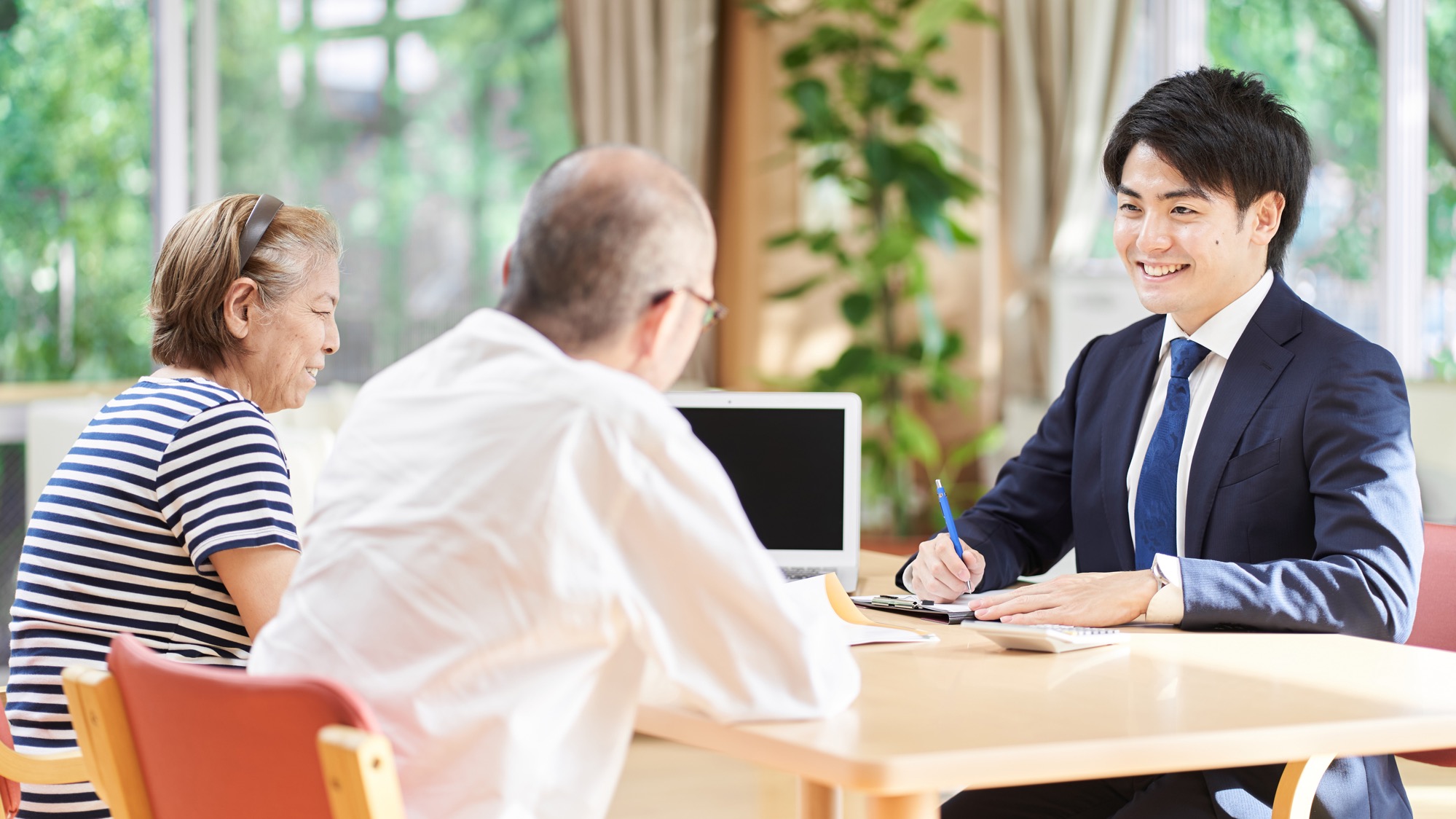 Advance through your entire career
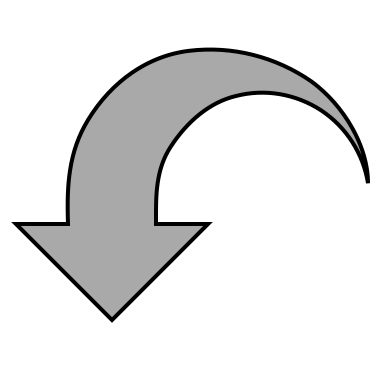 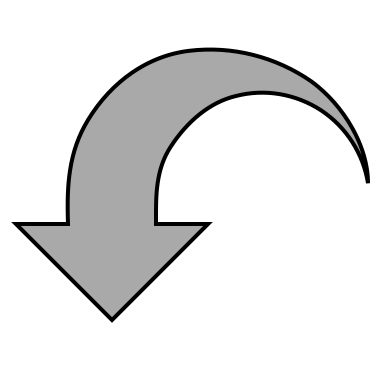 Marketing
Director
Administration
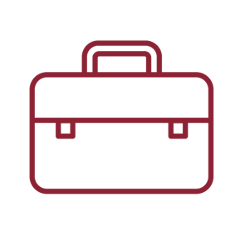 Business
[Speaker Notes: When you work in older adult services, we help you advance!

**Tell a story about a staff member who progressed through their career into a leadership role]
Where do we work?
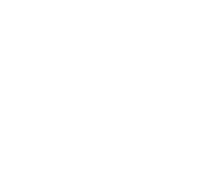 Home and Community-Based Services
Homecare
Senior housing
Assisted Living
Life Plan Communities
Adult Day Services
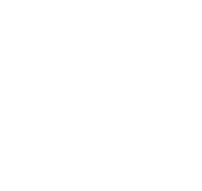 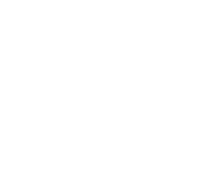 Nursing Homes
Hospice
[Speaker Notes: The aging field also offers a lot of places to work

-- SAY SOMETHING ABOUT YOUR OWN COMMUNITY HERE 

-- some people life in communities where they get very little help – or just a bit more assistance

-- others live in nursing homes

-- and there’s what we call “adult day” – people – maybe your parents – drop off older people at centers to take care of them while they go to work

-- and – as I said earlier – employees can help out right in someone’s home

GO TO NEXT SLIDE]
Endless Opportunities — We’re Hiring!
10,000
people turn 65 every day
2.5 million
more workers are needed to provide long-term care toolder people by 2030
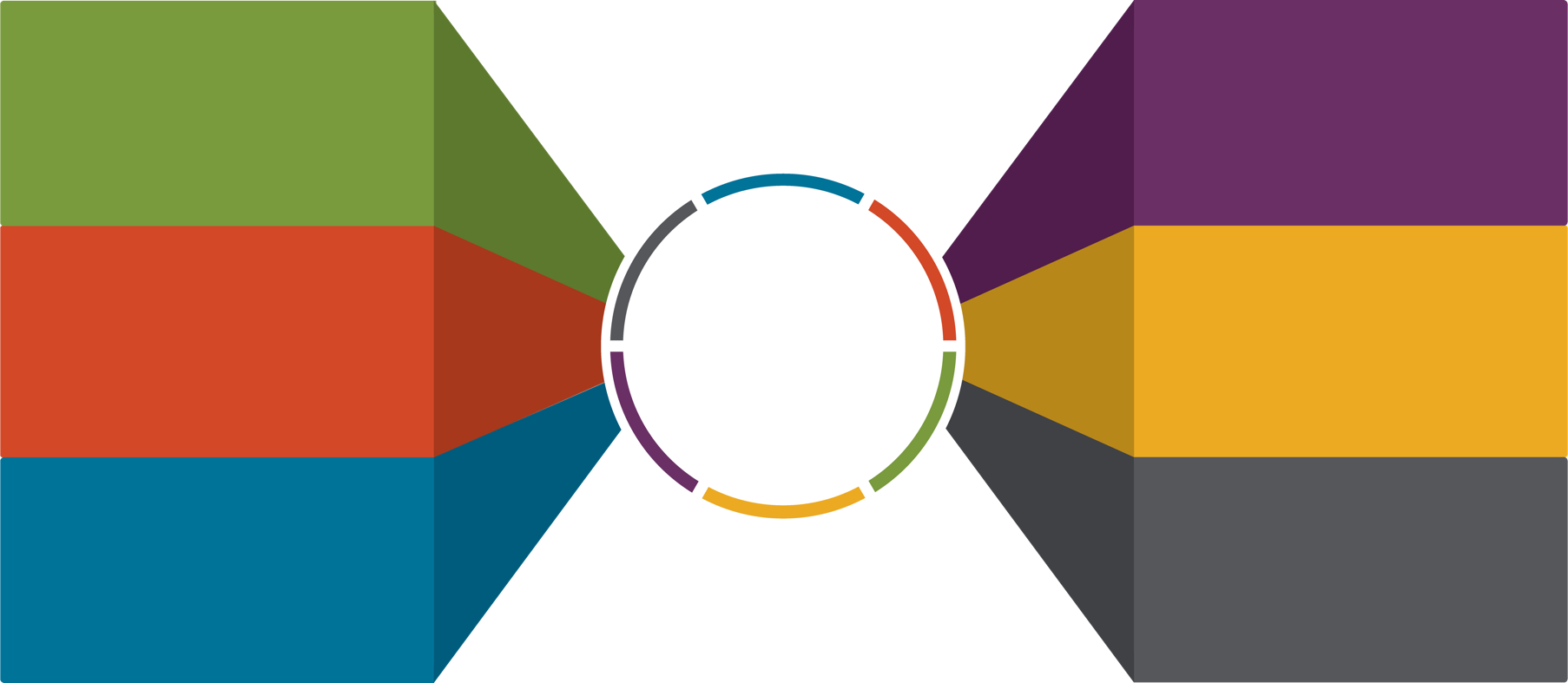 7 out of 10
older adults will need helpof some kind as they age
9% growth rate
more RN job openings than any other profession in the US
YOUR COMMUNITY NAME OR LOGO
19 million
adults will need long-termcare services by 2050
275,000 +
additional nurses are neededfrom 2020 to 2030, projected by the US Bureau of Labor Statistics
[Speaker Notes: So, why would YOU think about working with older adults?

Well -- it’s where the jobs will be in the future – for both HS and college graduates

Here are some  quick facts:
 
-- People are getting older in the US – every single day, 10,000 people turn age 65

-- About 7 out of 10 of these people will need help as they get older

---We need a lot of caring people to take care of the older adults in our country

GO TO NEXT SLIDE]
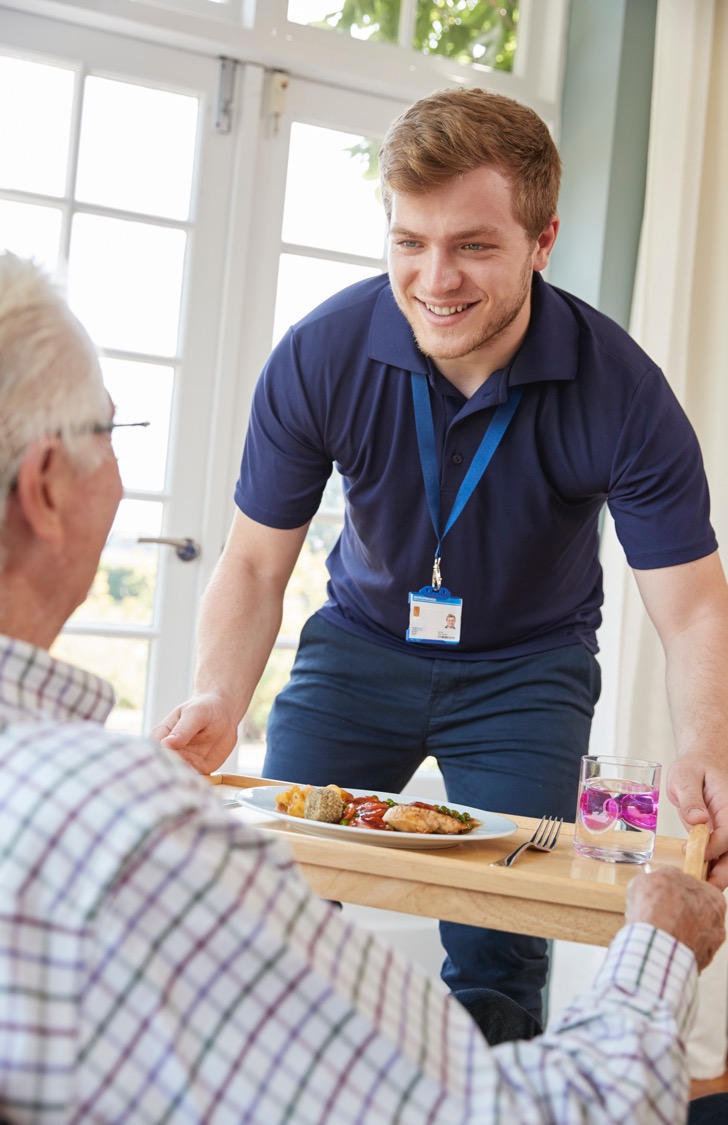 Want more information?
Contact(add contact information here)
[Speaker Notes: Sound interesting?

Feel free to contact me at ADD CONTACT INFO HERE

GO TO NEXT SLIDE]
Thank You!
[Speaker Notes: Thanks for being here

I’m happy to answer any questions!]